Presentazione 19/09/24COP 2: Incentivare la pratica sportiva in spazi urbani come parchi e giardini con riguardo ad interventi che valorizzano l’interconnessione digitale, l’innovazione degli spazi, la mobilità sostenibile e gli aspetti di rigenerazione e di integrazione del contesto urbano.Coordinatore: Fabio PagliaraFacilitatrice: Monica Boni
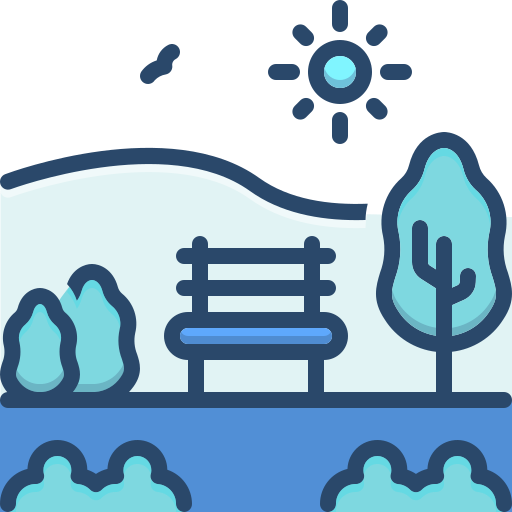 Partecipanti alla Cop 2
2
Le tappe del percorso
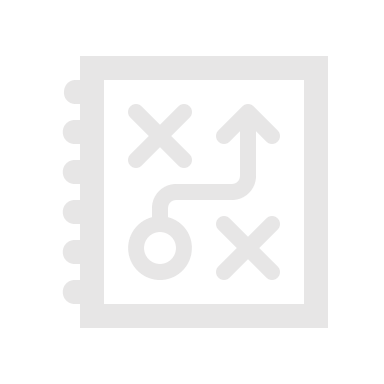 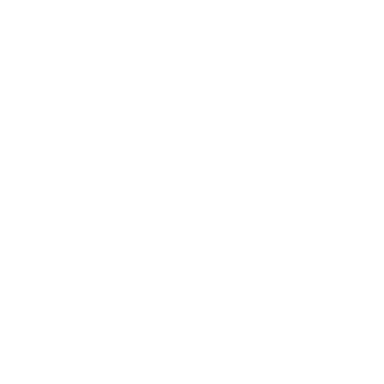 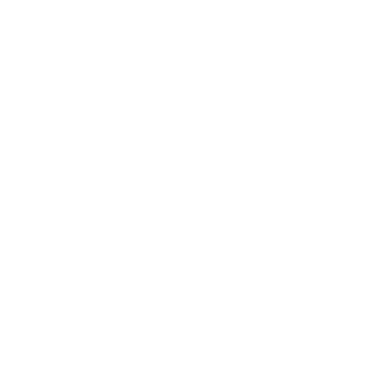 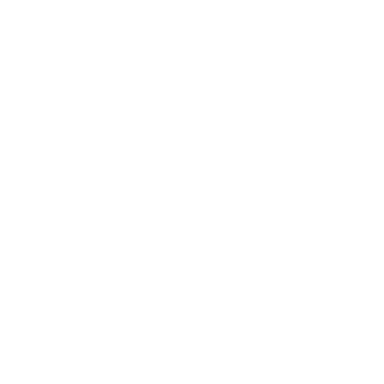 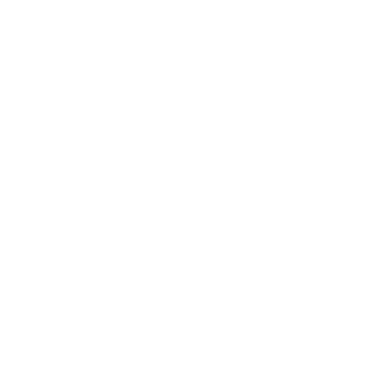 3
3
Premessa e contesto
Premessa generale è il grande divario nel tasso di sedentarietà e corretti stili di vita tra nord, sud e isole. Con scollamenti molto forti. Con i fondi PNRR sono stati costruiti 1.500 playground soprattutto nelle città del sud con meno di 5.000 abitanti. 
Ma non si tratta solo di un problema di infrastrutture materiali, bensì della necessità di intervenire sulle "infrastrutture immateriali" e quindi sulla cultura del movimento. Quali leve, quali modi e meccanismi per rendere la società sempre più attiva da questo punto di vista?
Sicuramente è fondamentale mettere a conoscenza i cittadini dei risvolti positivi collegati a una maggiore pratica sportiva. Altro punto importante, riconoscere lo sport come medicina facendo entrare lo sport e il movimento in ricetta. Questo può rappresentare una nuova modalità per incentivare la pratica sportiva.
Quali fattori di contesto, da un lato c’è la grande attenzione del Ministero e di Sport e Salute sulla parte infrastrutturale leggera, anche grazie a una mappatura degli impianti sportivi pubblici disponibili. A tale proposito, un aspetto importante è quello della sicurezza degli spazi che può essere rafforzata anche grazie a un uso intelligente delle strumentazioni digitali.
Dall’altro la consapevolezza ormai diffusa che non bastano le infrastrutture fisiche, ma servono meccanismi semplici di incentivo alla pratica sportiva e al movimento per utilizzare gli spazi creati: come per esempio dare appuntamenti fissi per fare pratica e mettere a disposizione figure specializzate (es. coach di quartiere).
4
Chi: pubblico di destinazione e diversi stakeholder
Quale target diretto dell’output della Cop 2 sono state identificate le amministrazioni comunali, che presidiano il territorio e in particolare gli spazi outdoor.
L’amministrazione comunale è quindi lo stakeholder che meglio può aiutare a promuovere la pratica sportiva in spazi urbani come parchi e giardini, con l'obiettivo di migliorare la qualità della vita, la sostenibilità, la rigenerazione e l'integrazione del contesto urbano.
Il progetto sarà presentato in prima battuta agli stakeholder istituzionali a livello centrale, quali il Ministero dello Sport e Sport e Salute.
Quali target indiretti dell’output della Cop 2 sono invece dal un lato gli enti di promozione sportiva e dall’altro cittadini di qualsiasi fascia d’età:
Gli enti di promozione sportiva possono essere i protagonisti della gestione degli spazi outdoor per farli vivere e dare continuità nel tempo alle progettualità.
Per quanto riguarda i cittadini, un aspetto importante è quello del rapporto tra le generazioni data la complementarietà della possibile fruizione (es. anziani mattina, giovani pomeriggio) e dei bisogni. Possono essere previste logiche di mentoring e reverse mentoring.
5
Perché: valore e significato per gli stakeholder
Per il target diretto, cioè le amministrazioni comunali, il progetto pilota può essere un elemento abilitante e accelerante alcune iniziative già in atto, ovvero l’occasione per lanciare nuove iniziative integrando nuovi approcci.
Il cambio di paradigma è innanzitutto culturale e si può ottenere anche grazie alle attività di divulgazione e formazione integrate nella progettualità.
Per il target indiretto, cioè gli attori delle società sportive e i cittadini, il progetto rappresenta un’opportunità di vivere la pratica sportiva in modo innovativo.
I moduli complementari ai layout degli spazi outdoor consentono di sviluppare le capacità progettuali, contribuendo alla infrastruttura immateriale di cui si parlava in premessa.
6
Cosa: idee, soluzioni e servizi 1/4
La proposta della Cop 2 è quella di strutturare un progetto pilota per la realizzazione, gestione e misurazione dell’impatto di spazi outdoor dedicati al benessere e allo sport con indicazioni su come farli vivere al di là della riqualificazione fisica. 
Anche in linea con le recenti esperienze di Sport e Salute, l’elemento dell’animazione e della vivacizzazione degli spazi rappresenta un valore aggiunto fondamentale della proposta progettuale integrando format di collaborazione tra PA e associazioni sportive, che possono usare gli spazi per promuovere il tesseramento e altre iniziative di promozione del benessere.
Macro-componenti del progetto pilota:
Il LAYOUT DEGLI SPAZI OUTDOOR con attrezzature varie.
Dei PACCHETTI DI ATTIVITÀ DI ANIMAZIONE per diverse fasce d’età. 
La FORMAZIONE PER GLI STAKEHOLDER COINVOLTI per tutta la durata del progetto.
Il MONITORAGGIO E MISURAZIONE DEGLI IMPATTI DEL PROGETTO PILOTA. 
Le possibili modalità di finanziamento del progetto saranno verificate a livello di Ministero, per poi individuare le linee a livello locale, nonché eventuali ulteriori meccanismi per incoraggiare il co-finanziamento e dare continuità per qualche anno alla gestione e manutenzione degli impianti.
7
Cosa: idee, soluzioni e servizi 2/4
Per quanto riguarda il LAYOUT DEGLI SPAZI OUTDOOR sono emerse alcune raccomandazioni specifiche:
Alert rispetto all’inserimento di oggetti che servono per plurime attività, perché corrono il rischio di essere «di tutto un po’» e non interessare in modo specifico a nessuno.
Integrazione di oggetti di scale diverse collegati al gioco per creare occasioni di incontro. 
Giusto bilanciamento tra standardizzazione (logica del franchising) e rispetto del «genius loci».
Attenzione alle tematiche collegate alla salute (es. sfalcio e specie allergizzanti) e alla sicurezza della persone (es. illuminazione, gestione degli accessi).
Per quanto riguarda le ATTIVITÀ DI ANIMAZIONE, si è ragionato sulle caratteristiche dei soggetti affidatari e sulle modalità di collaborazione (es. patti di collaborazione tra una rete di soggetti abbastanza estesa). 
L’approccio potrebbe essere basato sul co-finanziamento, che aiuta anche dal punto di vista delle tempistiche coinvolgendo una o più associazioni del territorio per fare attività di promozione sportiva. Il coach di quartiere va in questa direzione e la presenza di un professionista può abilitare una pratica fatta bene e in sicurezza.
8
Cosa: idee, soluzioni e servizi 3/4
Per quanto riguarda la FORMAZIONE, l’obiettivo è aiutare le persone a capire perché si fanno certe iniziative e a rafforzare le competenze professionali nell’ecosistema sportivo.
I beneficiari possono essere gli enti di promozione sportiva e i rappresentanti delle istituzioni locali. L’organizzazione di formazione congiunta può favorire la conoscenza, la comprensione e la collaborazione. La logica può essere quella del train-the-trainer, cioè formare persone che a loro volta ne formano altre a cascata.
La formazione deve essere continua per tutta la durata del progetto, per combattere il rischio che le cose non vadano nella direzione auspicata, e può dare crediti formativi oppure open badge qualificanti.
Dal punto di vista dei contenuti si sono ipotizzati i seguenti ambiti:
Manageriale: per supportare la capacità di gestire progetti complessi e di vedere la tecnologia come alleata (es. project management, gestione del tempo, digitale).
Operativo: per sviluppare le soft-skills e allineare comportamenti di chi si occupa della gestione del progetto a livello locale (comunicazione, collaborazione, inclusione). 
Conoscenza dei fattori di rischio (fisici, comportamentali e ambientali): per comprendere cosa siano il benessere e i corretti stili di vita. Si intreccia con l'inclusione di tutti i soggetti che hanno specificità e bisogni speciali.
9
Cosa: idee, soluzioni e servizi 4/4
Per quanto riguarda il tema del MONITORAGGIO E DELLA MISURAZIONE DEGLI IMPATTI DEL PROGETTO PILOTA, questo è un tema cruciale sia perché si spendono risorse pubbliche, sia per capire il rapporto costi-benefici e se si va nella direzione giusta.
Gli indicatori dovranno essere di natura quali-quantitativa e non essere troppo numerosi per consentire un sistema sostenibile nel tempo.
Un tema cruciale è quello di riuscire a intercettare il pubblico che frequenta gli spazi outdoor senza essere tesserato di alcuna federazione, si potrebbe pensare a una fidelity card per divulgare e rendere accessibili le attività previste abbinandola anche a un sito internet info-point accessibile tramite QR code dislocati sul territorio. Il sito può contenere informazioni su eventi, corsi e attività sul territorio.
Questo tipo di iniziative può sviluppare il senso di appartenenza delle persone e la partecipazione attiva al progetto. Inoltre può raccordarsi a eventuali terapie prescritte dal medico di base, che può invitare a seguire le attività proposte.
Questa logica di info-point potrebbe essere inoltre collegata a percorsi e cammini che stanno nascendo sul territorio, ai luoghi di sosta oppure di allenamento. In una città come Roma questo può essere più complicato. Altrove ci possono essere altri spazi su territori anche inter-regionali.
10
Come: strategia di stakeholder engagement
Per quanto riguarda la strategia di stakeholder engagement si raccomanda di intercettare gli elementi più legati al luogo e scommettere di più sugli aspetti legati alla comunicazione. 
Sarà importante creare una connessione e uno storytelling che accompagnino ii fruitori degli spazi, creando connessione, coinvolgimento e facendo «vivere» i luoghi. Per esempio può essere efficace uno storytelling che coinvolga testimonial locali (es. campioni, scrittori o altro) e che sottolinei che fare sport fa bene. Ma occorre comunicarlo in modo divulgativo e accattivante perché possa essere veramente efficace e contribuire a cambiare le abitudini delle persone.
Oltre alle attività formative descritte sopra, sarà indispensabile sviluppare iniziative di divulgazione per aumentare la consapevolezza sull’importanza dei corretti stili di vita, del movimento e della lotta alla sedentarietà. 
I docenti scolastici possono essere a tale proposito uno stakeholder importante da coinvolgere anche con format innovativi anche in collaborazione con le associazioni sportive. Per esempio possono essere utili dei video tutorial che spiegano come fare correttamente alcuni esercizi di base.
11
Dove: contesti di riferimento / territorio
Per quanto riguarda la localizzazione si è pensato di applicare il progetto in alcune città pilota con un focus sulle periferie e sui quartieri «difficili» per creare poli di quartiere che integrino diverse tipologie di attività includendo tutte le generazioni. 
Altra prospettiva può essere quella legata al turismo, come per esempio i cammini (es. via francigena anche in prospettiva post-giubileo) oppure grandi parchi (es. Abruzzo, Nebrodi).
Un possibile catalizzatore possono essere le attività di ristorazione, che rappresentano un punto di attrazione delle persone.
In base alla tipologia di comune si possono valutare la dimensione e le scelte fisiche: se dare più spazio a un'attività sportiva specifica (calcio, basket) oppure scegliere dei percorsi attrezzati, che possa favorire la mobilità, il gioco, l'allenamento fisico. Questo anche suddiviso per fasce d'età.
La scala e la dimensione sono fortemente legati al contesto. Alcuni spazi che possono essere elementi di ricucitura e altri (es. all'interno di parchi) elementi non vengono utilizzati. Se il nostro interlocutore è una PA, l'idea di coinvolgere investitori e soggetti privati per le attività di engagement sul territorio.
12
Cop 2: Arcipelaghi del benessere e dello sport
TARGET DIRETTO: il comune in abbinamento con altri stakeholder locali
TARGET INDIRETTO: Intermedi: enti promozione sportiva e Finali: persone di qualsiasi fascia d’età (ipotesi anziani mattina, giovani pomeriggio). 
COSA: realizzazione di un progetto pilota per la realizzazione, gestione e misurazione dell’impatto di spazi outdoor dedicati al benessere e allo sport con indicazioni su come farli vivere al di là della pura riqualificazione fisica. 
PERCHÉ:  Per il target diretto il progetto pilota può essere un elemento abilitante e accelerante alcune iniziative già in atto, ovvero l’occasione per lanciare nuove iniziative. Per il target indiretto rappresenta un’opportunità di vivere la pratica sportiva in modo innovativo.
DOVE: applicato per esempio a 5 città pilota con un focus sulle periferie e quartieri «difficili» per creare poli di quartiere che integrino diverse tipologie di attività includendo tutte le generazioni.
ATTIVITÀ: alcune possibili componenti:
Layout degli spazi outdoor con attrezzature varie.
Pacchetti di attività di animazione per diverse fasce d’età
Formazione per i diversi stakeholder per tutto il progetto:
Manageriale: per aiutare i tecnici degli enti di promozione a gestire i progetti.
Operativa: per allineare comportamenti e competenze dei responsabili dello sviluppo e della gestione a livello.
Conoscenza dei fattori di rischio (fisici, comportamentali e ambientali): per comprendere cosa siano il benessere e i corretti stili di vita. 
Monitoraggio e misurazione degli impatti del progetto. 
COMUNICAZIONE E PROMOZIONE: intercettare quali sono gli elementi più legati al luogo e scommettere più sugli aspetti legati alla comunicazione. 
PROGRAMMAZIONE: da verificare con il Ministero e con Sport e Salute per individuare meccanismi di co-finanziamento per dare continuità.
ContattoProgetto Sports Community
sportscommunity@opesitalia.it